Continued from previous slides
Skeletal Muscle Organization
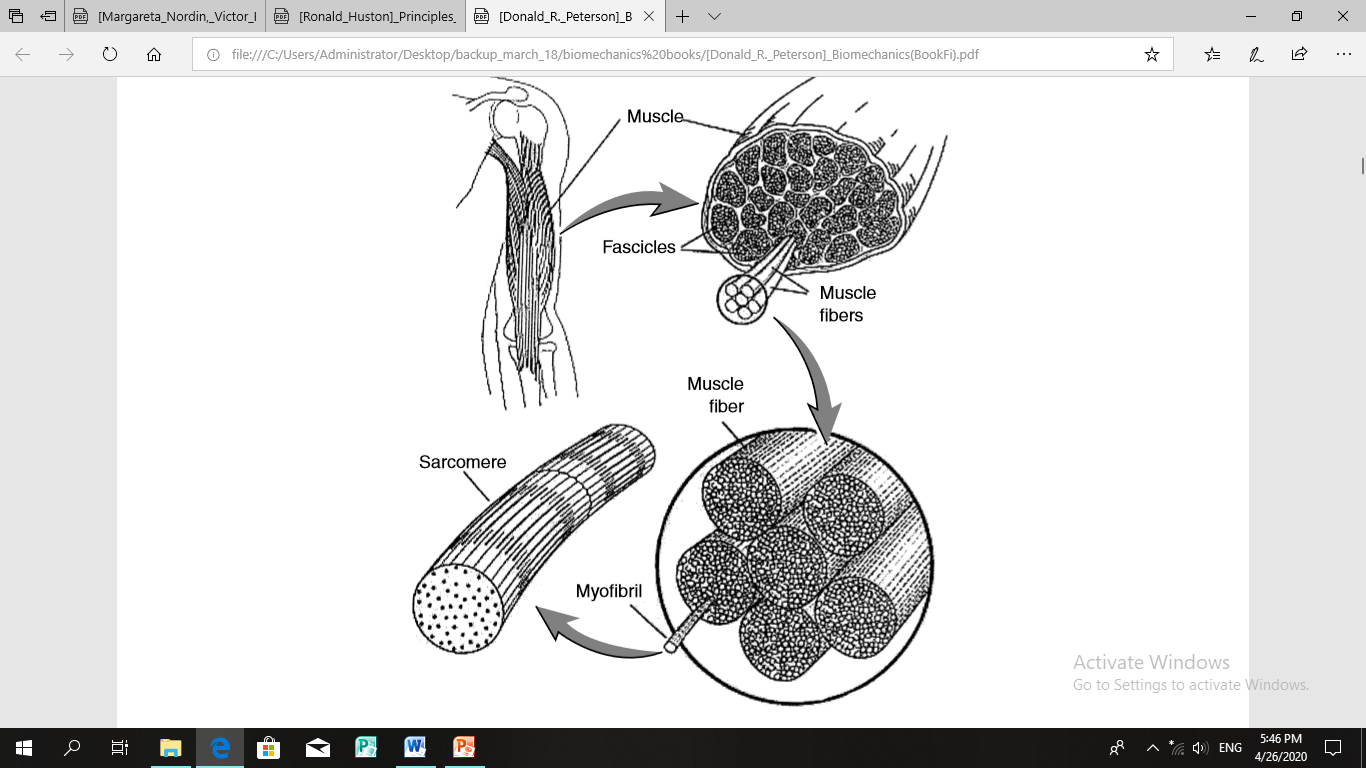 Actin and myosin molecules  myofibrils sarcomeres and myofilaments  myofibers  fascicles  muscle
Skeletal Anatomy
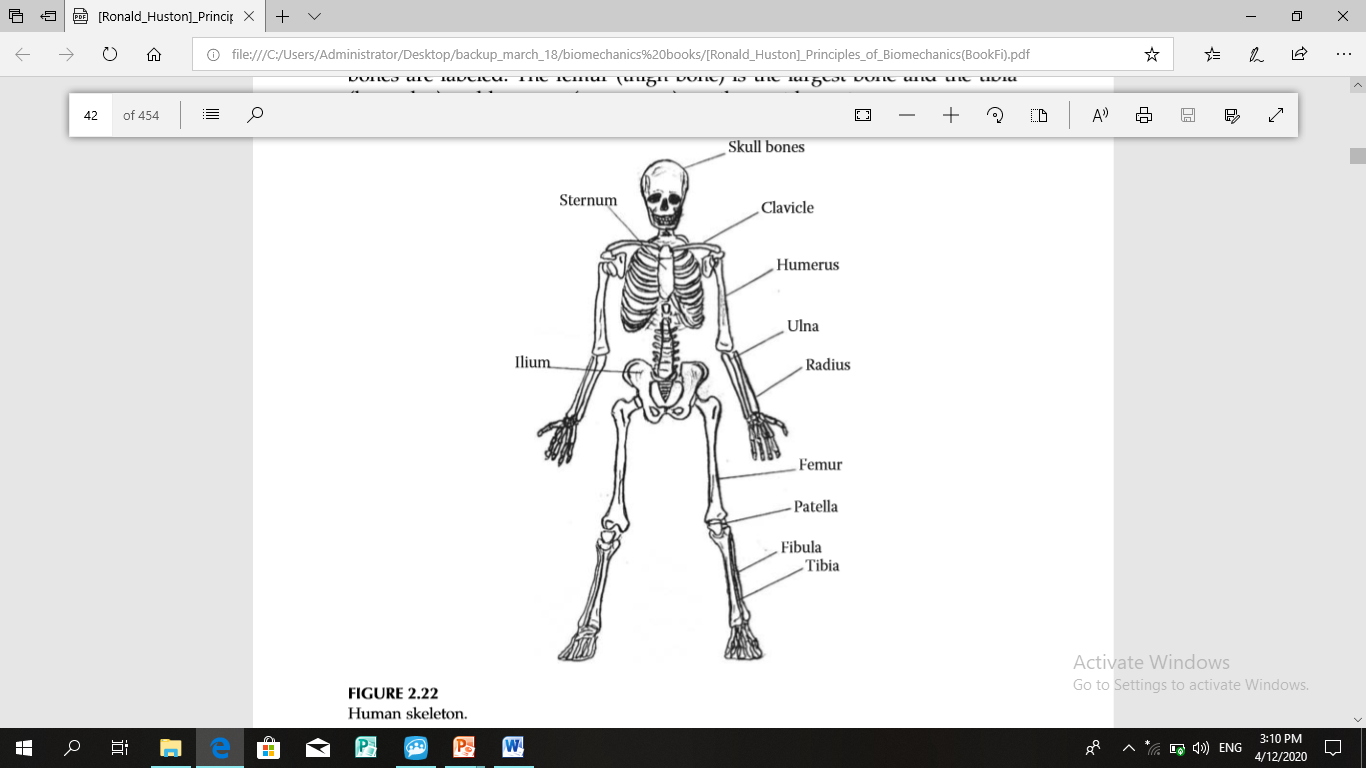 Spine: principal supporting structure of the torso (four gr.)
Skull and Jaw
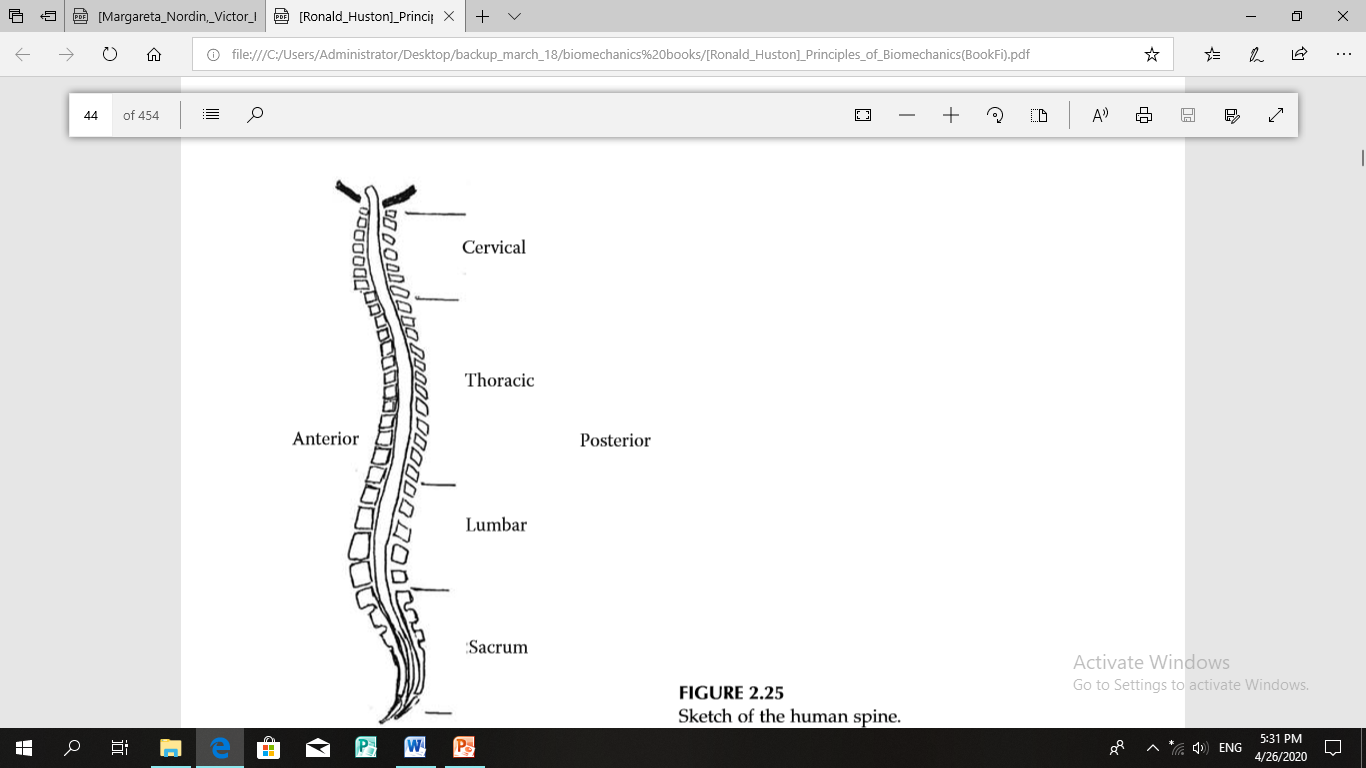 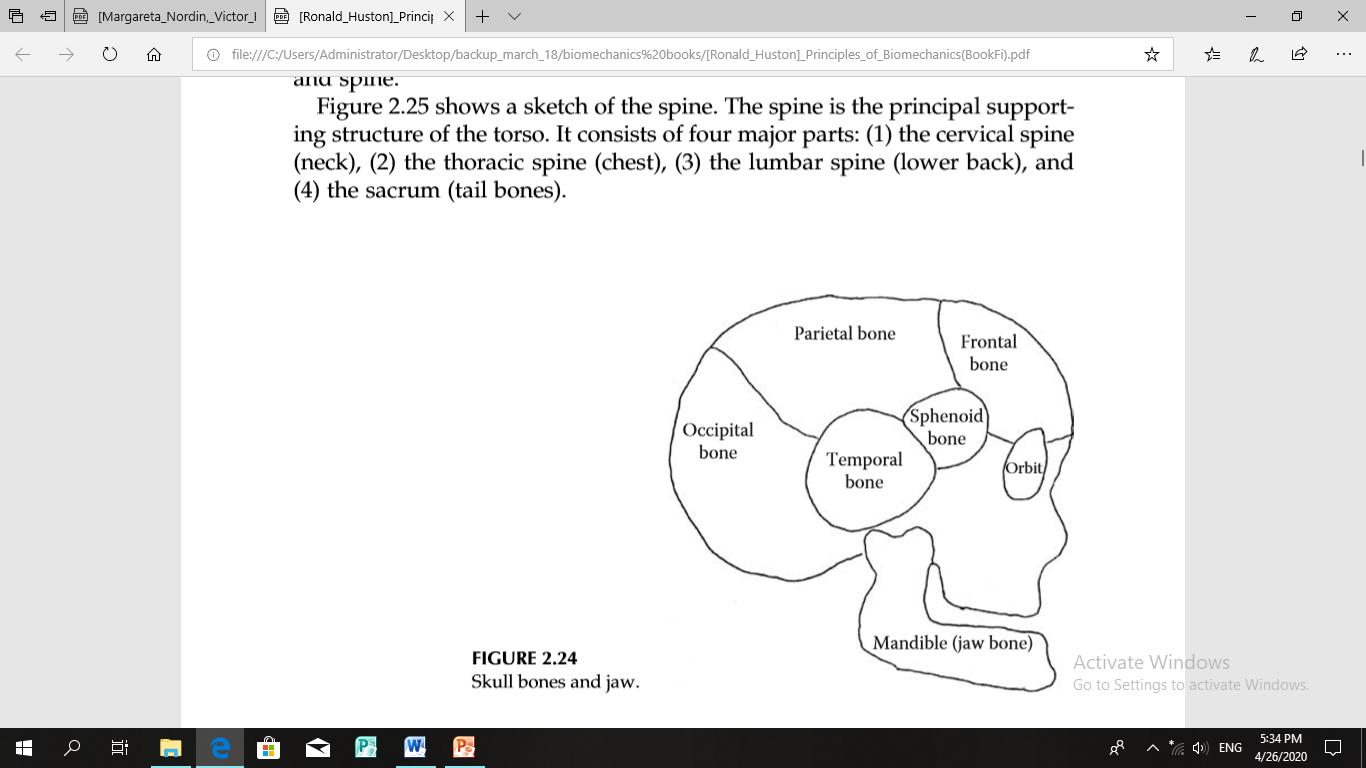 Bone Organization
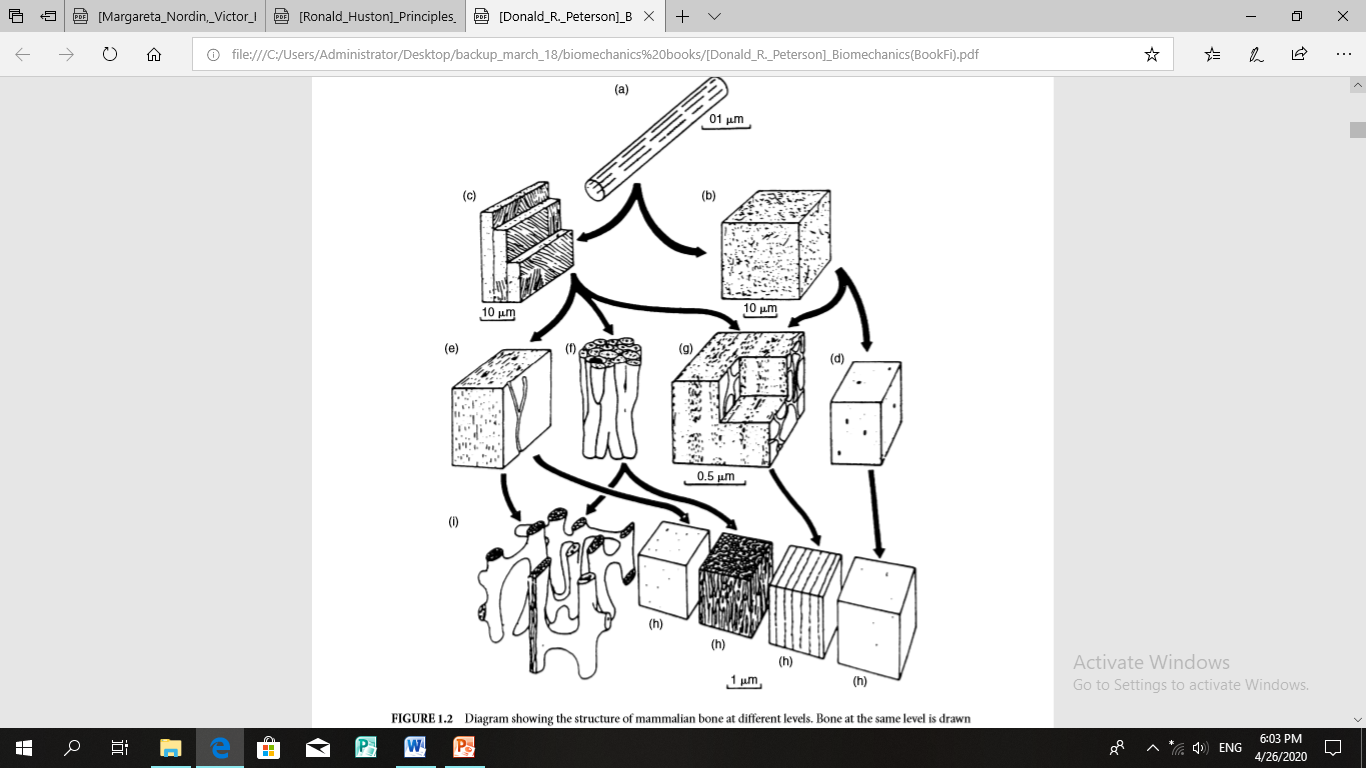 Collagen fibril with associated mineral crystals
Woven bone
Lamellar bone
Woven bone
Primary lamellar bone
Haversian bone
Laminar bone
Compact bone
Cancellous bone
Reference
Principles of Biomechanics by Ronald Huston
Biomechanics by Donald R Peterson